Cyberinfrastructure Lab Department of Integrated Information Technology 
College of Engineering and Computing

Jorge Crichigno
jcrichigno@cec.sc.edu

Meeting University of South Carolina - National Center for Credibility Assessment (NCCA) - Defense Counterintelligence and Security Agency (DCSA)
USC AI Institute - November 8, 2022
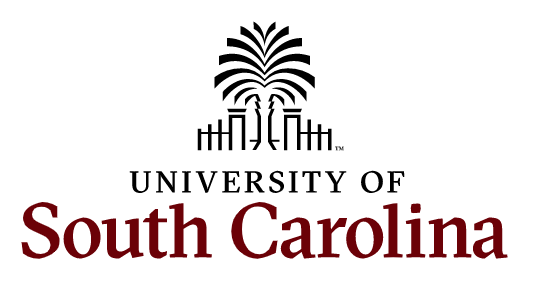 1
College of Engineering and Computing
The University of South Carolina is a National Center of Academic Excellence (CAE) for Cyber Defense Education (CAE-CDE), and a CAE for Research (CAE-R)
Designation made by the National Security Agency (NSA)
Computer Science and Engineering (CSE) is the primary unit 
IIT is the main department supporting CSE
The College of Engineering and Computing offers ABET Accredited Programs
B. Sc. Computer Science (CSE)
B. Sc. Information Technology (IIT)
Multiple minors; e.g., Cybersecurity Operations, Networks (IIT)
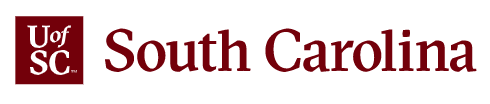 2
College of Engineering and Computing
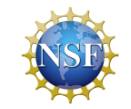 Partnerships
Undergraduate research in cyber
Internships at national labs, private companies, agencies
USC supports training programs in cyber; e.g., U.S. National guard, U.S. Army Cyber-center of Excellence, Lawrence Berkeley National Laboratory (LBNL), National Research and Education Networks
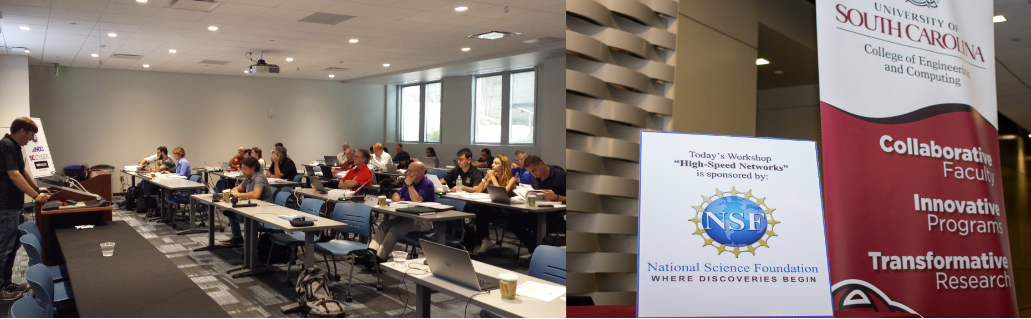 LBNL / USC training workshops
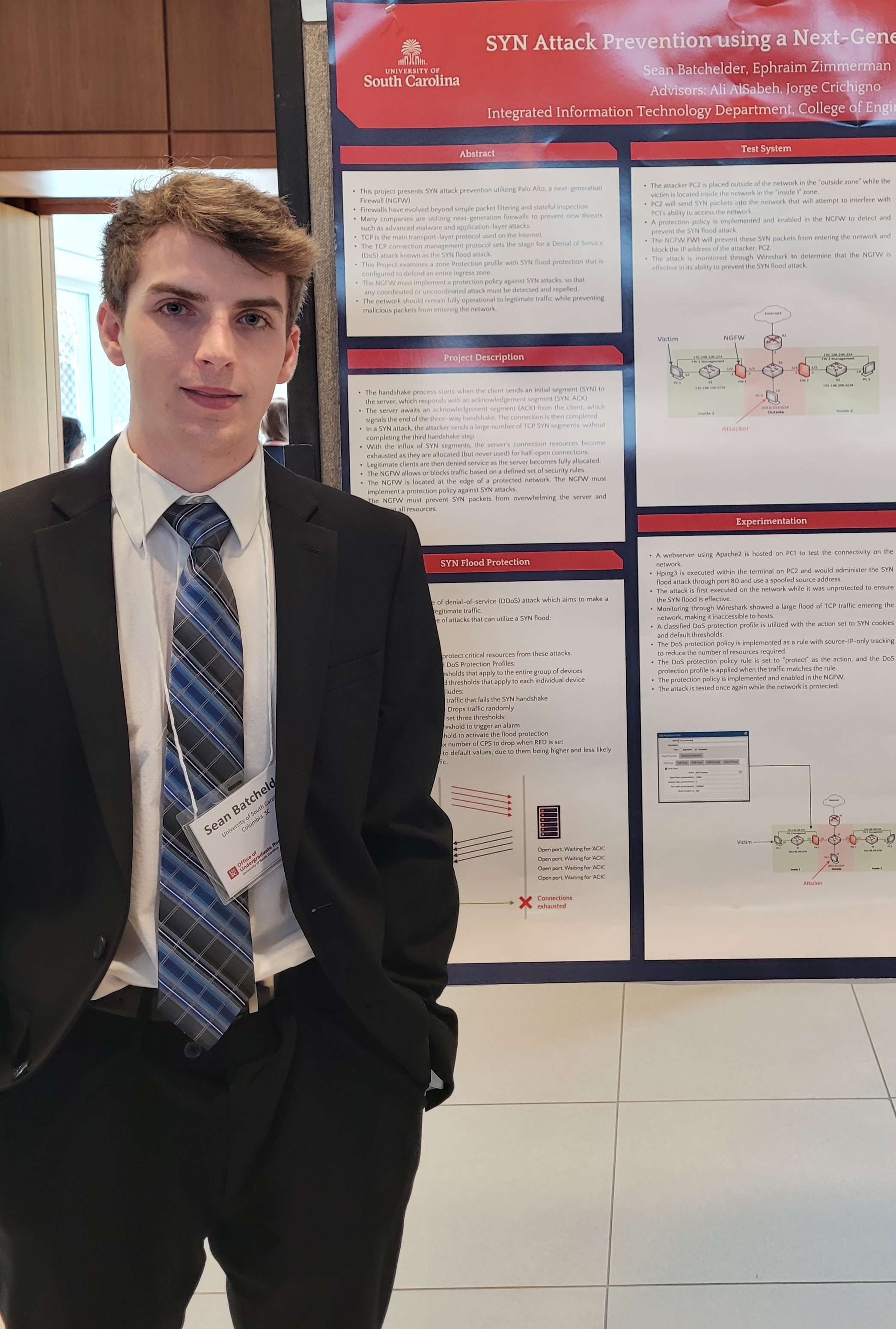 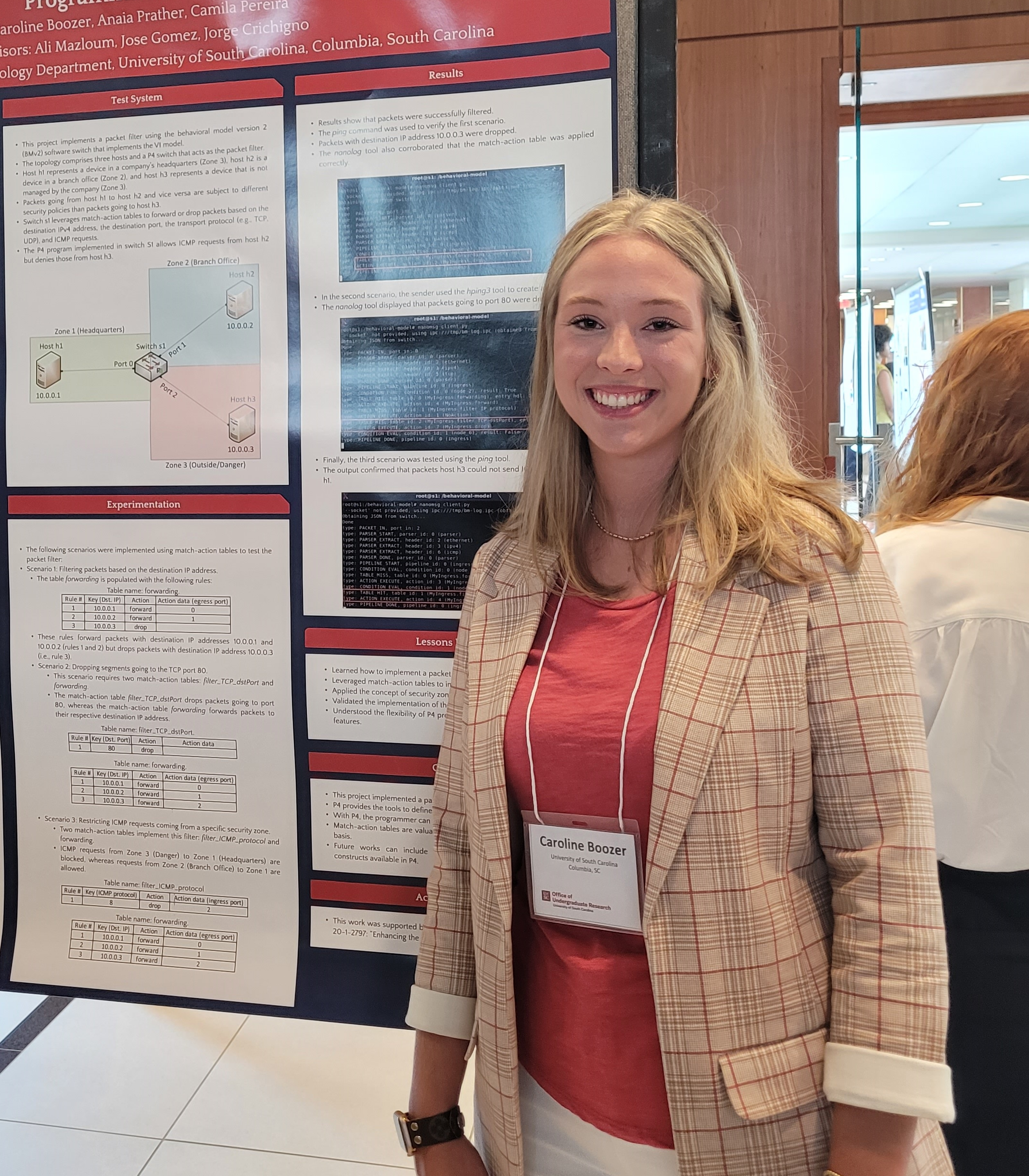 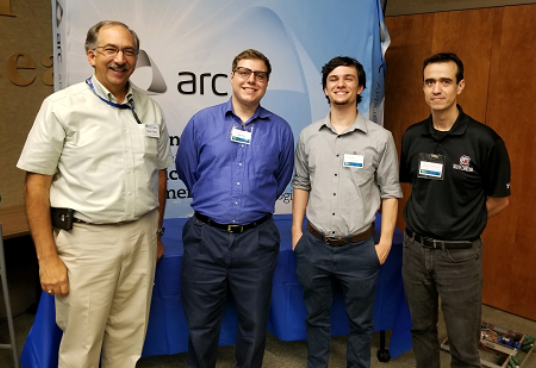 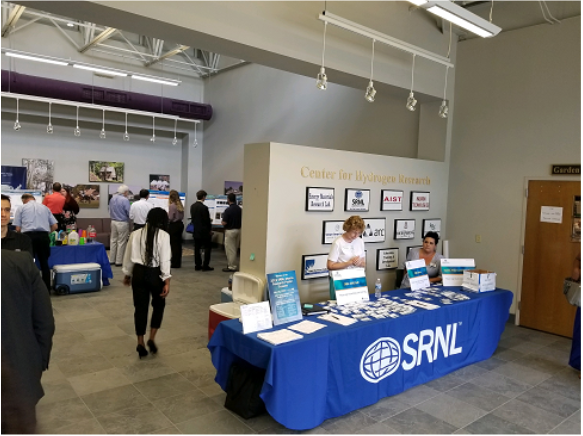 Internships, undergraduate research
Undergraduate researchers
CIO Savannah River National Laboratory (SRNL), interns
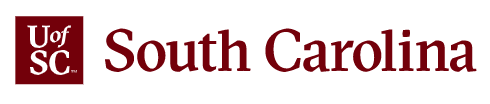 3
College of Engineering and Computing
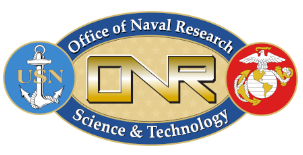 Partnerships
Undergraduate research in cyber
Internships at national labs, private companies, agencies
USC supports training programs in cyber; e.g., U.S. National guard, U.S. Army Cyber-center of Excellence, Lawrence Berkeley National Laboratory (LBNL), National Research and Education Networks
ROTC cybersecurity training, ONR undergraduate research
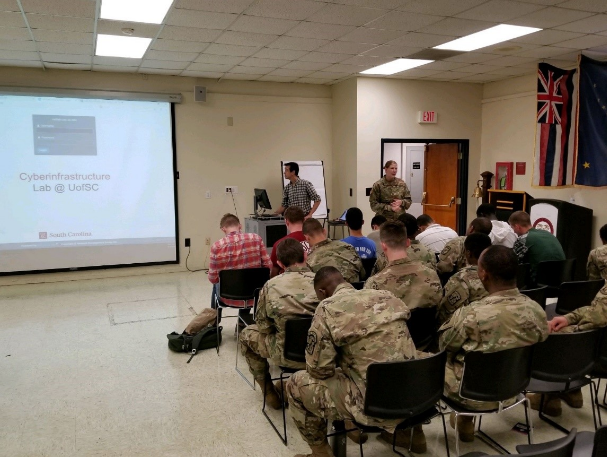 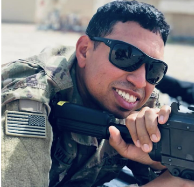 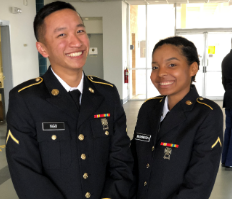 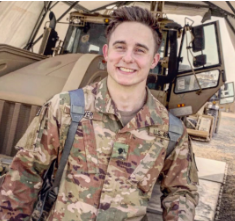 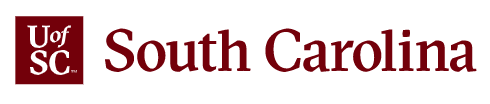 4
College of Engineering and Computing
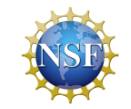 Development of apps running on domain-specific (network) processors for packets
Network processors provider granular visibility of events (nanosecond resolution)
They can detect /process events much faster than general-purpose CPUs
Collaboration / agreement with Intel
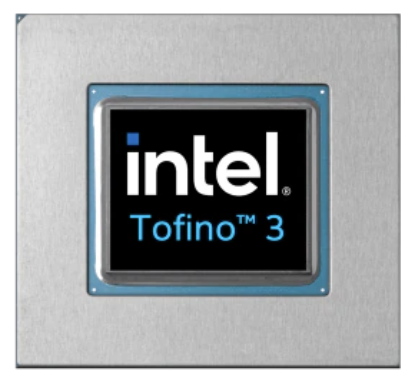 Application example: voice processing1
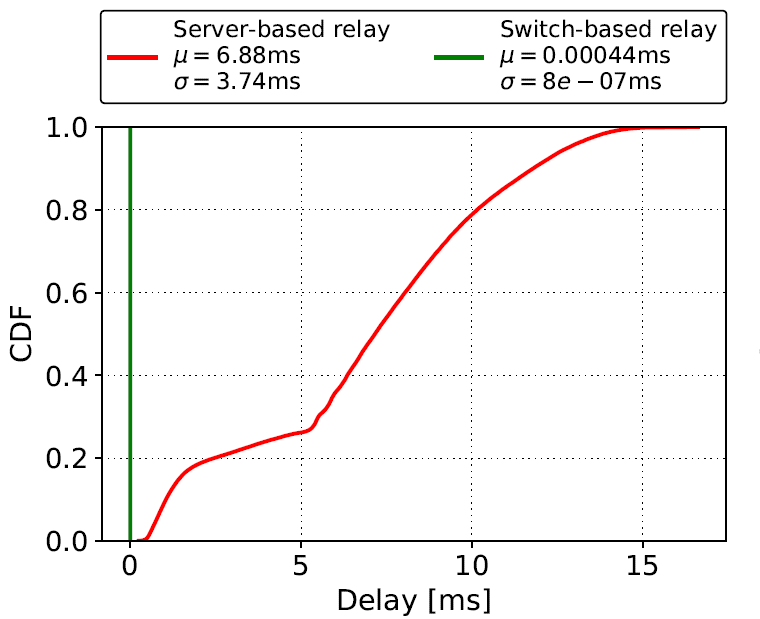 1E. Kfoury, J. Crichigno, E. Bou-Harb, V. Gurevich, “Offloading Media Traffic to Programmable Data Plane Switches,” IEEE ICC, June 2020.
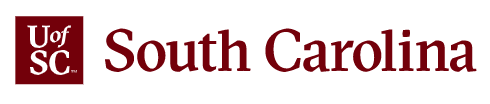 5
College of Engineering and Computing
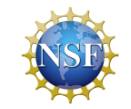 Development of apps running on domain-specific (network) processors for packets
Network processors provider granular visibility of events (nanosecond resolution)
They can detect /process events much faster than general-purpose CPUs
Collaboration / agreement with Intel
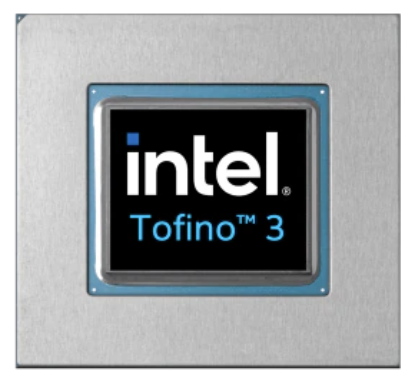 Application example: malware detection based on non-existing domain (NXD) packets2
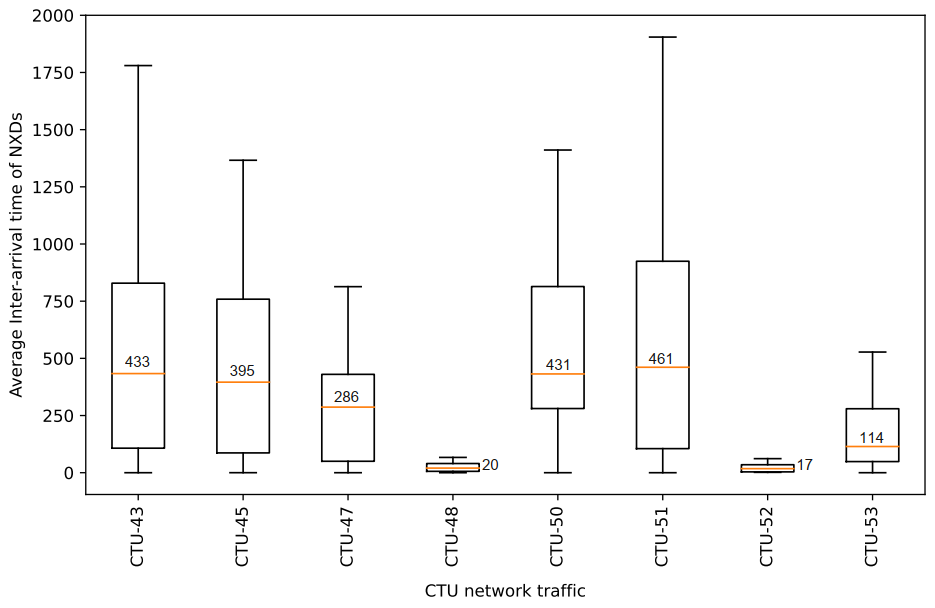 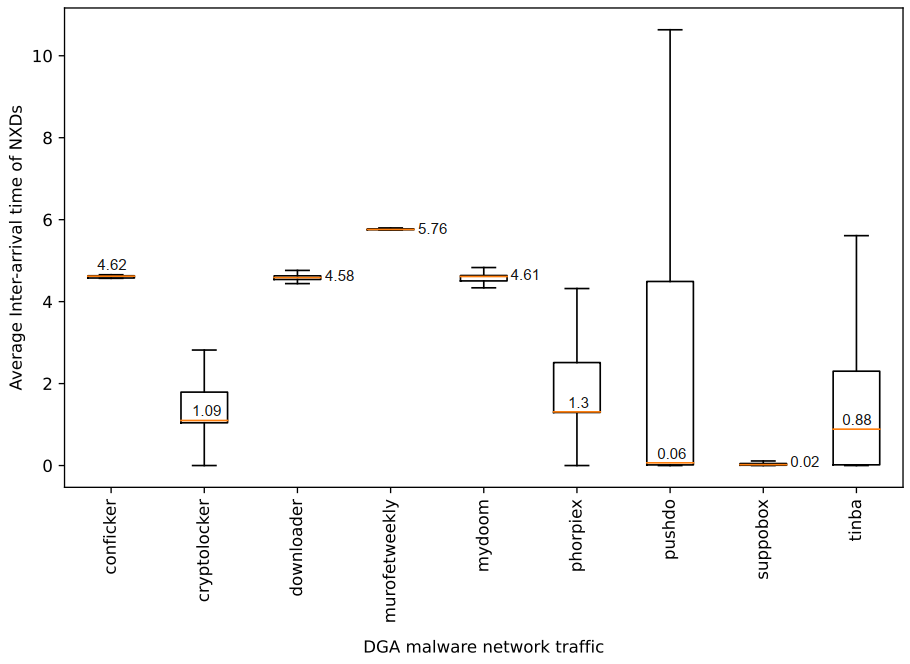 2A. AlSabeh, E. Kfoury, J. Crichigno, E. Bou-Harb, "P4DDPI: Securing P4-Programmable Data Plane Networks via DNS Deep Packet Inspection", NDSS, Apr 2022.
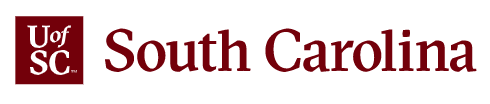 6